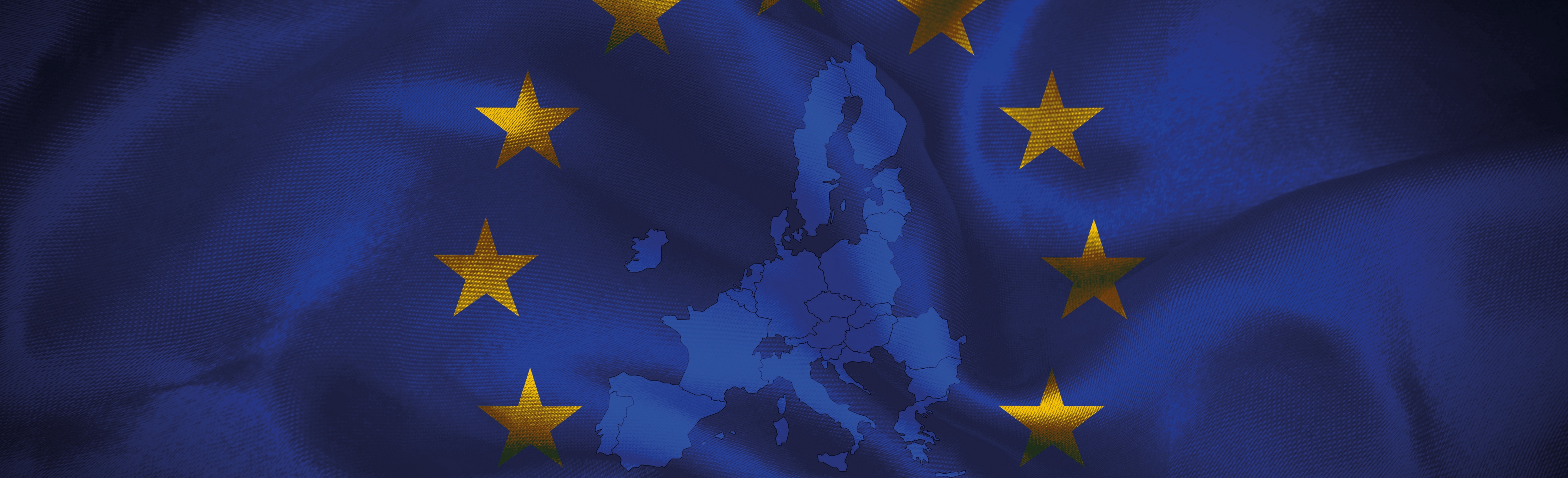 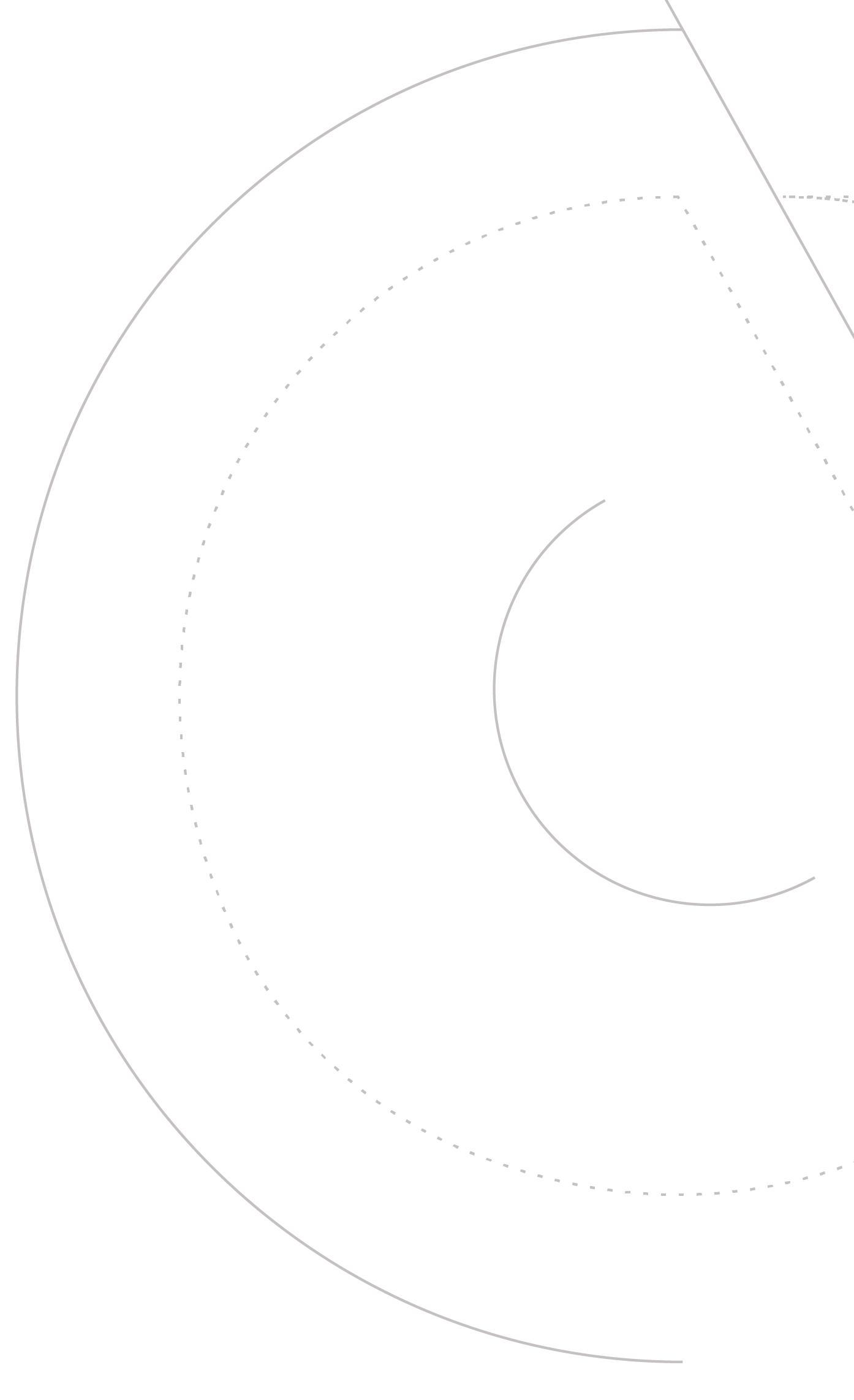 ΔΙΑΔΙΚΤΥΚΟ ΣΕΜΙΝΑΡΙΟ7/12/2023

«Η διαδικασία διαγραφής εμπορικού σήματος λόγω έκπτωσης ή λόγω ακυρότητας ενώπιον των Διοικητικών Επιτροπών Σημάτων  του O.B.I.»
ΝΕΦΕΛΗ ΚΟΡΟΒΕΣΗ 

ΔΙΚΗΓΟΡΟΣ
Γ. Σταυρουλάκη 5
 151 25 Παράδεισος Αμαρουσίου
Τ: 211 109 7917
email: info@obi.gr
www.obi.gr
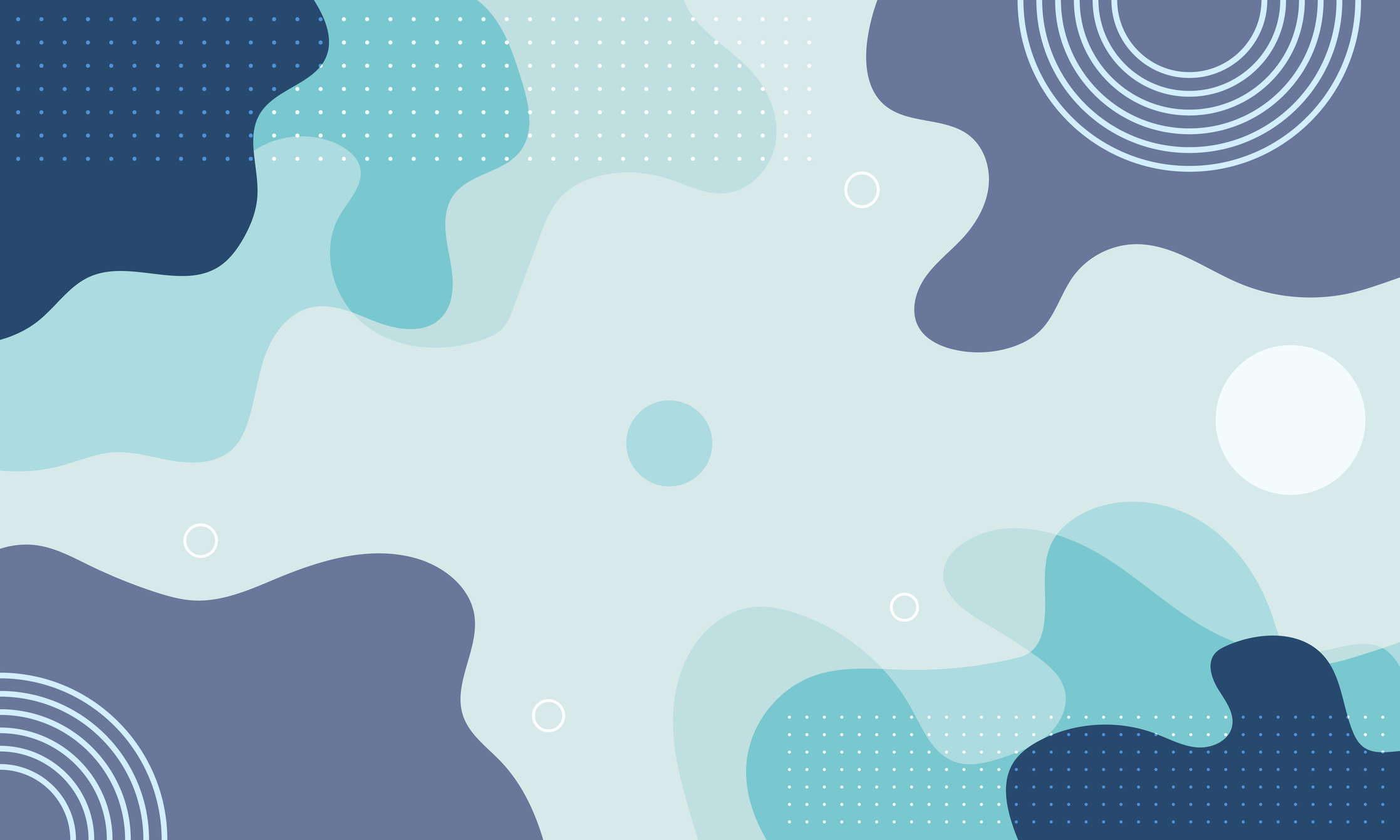 ν. 4679/2020:   Nέος Νόμος Περί Σημάτων
Άρθρα 50, 51, 52: 
Η Διαδικασία Διαγραφής Εμπορικού Σήματος (έκπτωση και ακυρότητα)
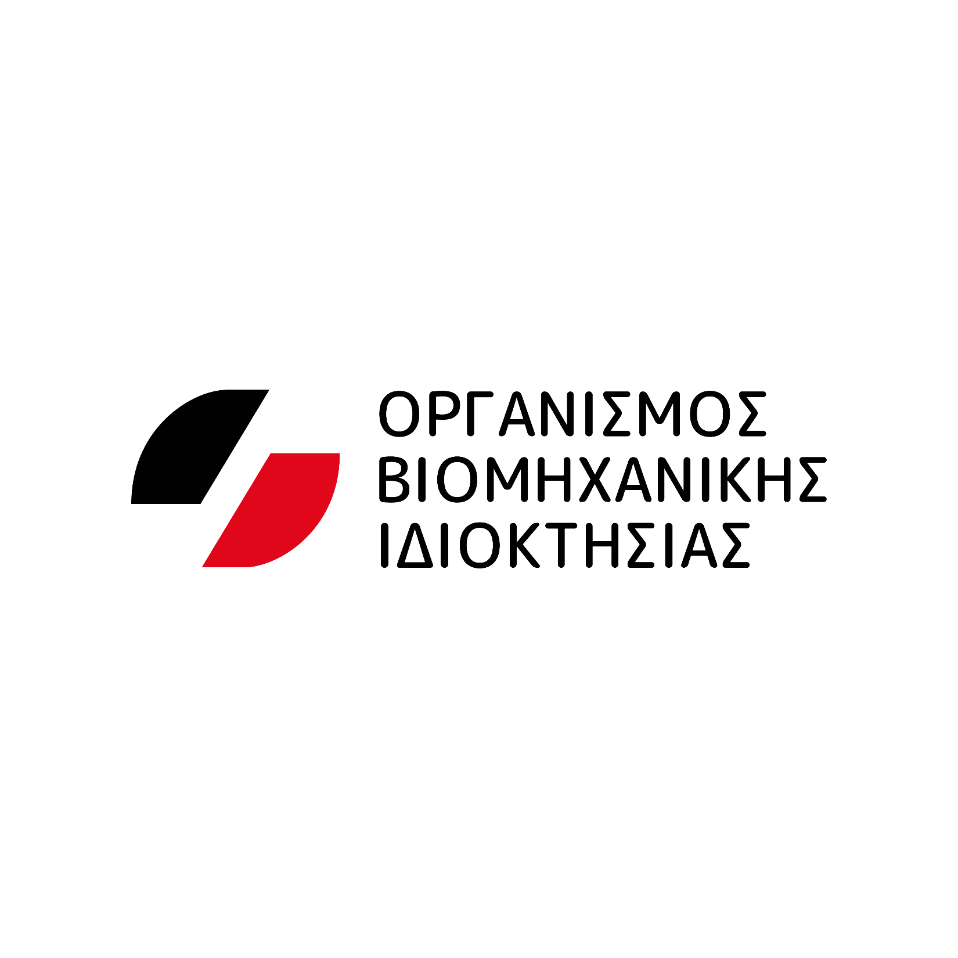 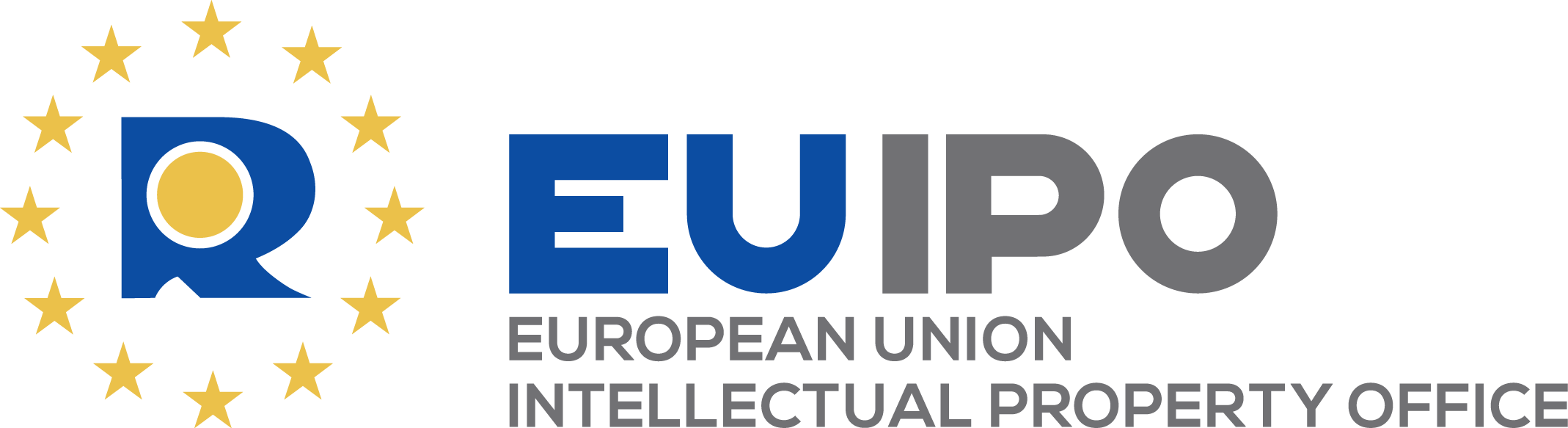 ΑΙΤΗΣΗ ΔΙΑΓΡΑΦΗΣ (λόγω έκπτωσης ή ακυρότητας)
Κατάθεση στην Υπηρεσία Σημάτων του Ο.Β.Ι.
Εξετάζεται από τη Δ.Ε.Σ.
ΛΟΓΟΙ ΔΙΑΓΡΑΦΗΣ ΛΟΓΩ ΕΚΠΤΩΣΗΣ
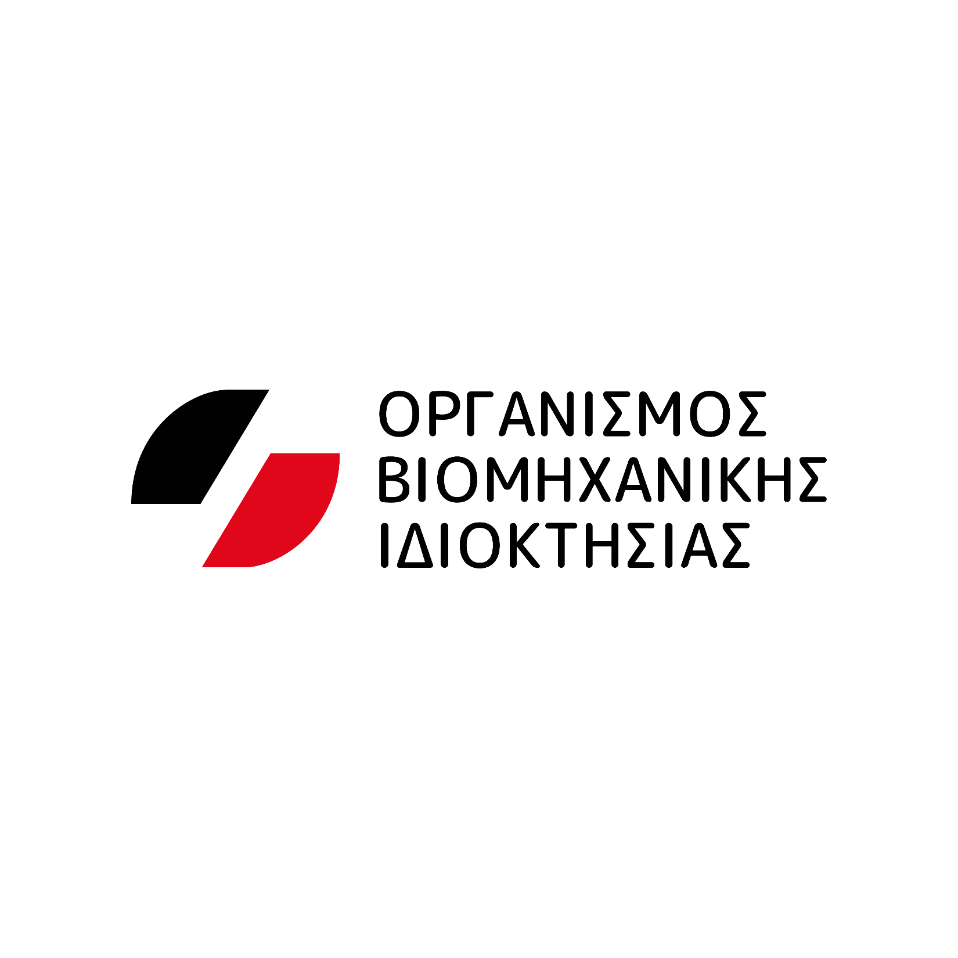 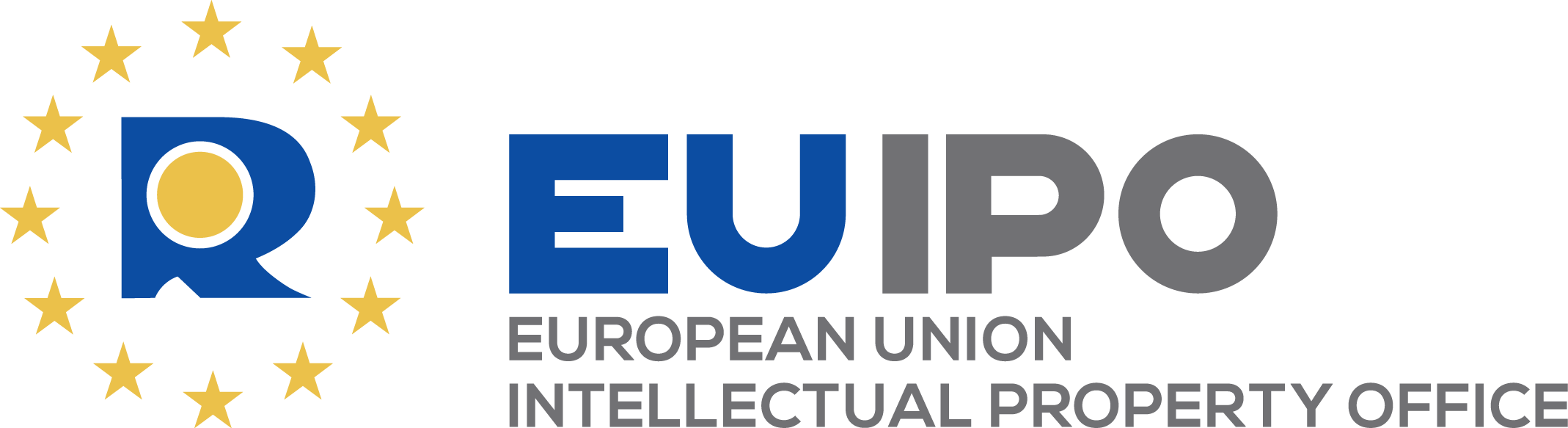 Όποιος έχει έννομο συμφέρον.
Δεν απαιτείται έννομο συμφέρον 
όταν η αίτηση στηρίζεται σε λόγους απόλυτων απαραδέκτων
ΕΝΕΡΓΗΤΙΚΗ ΝΟΜΙΜΟΠΟΙΗΣΗ
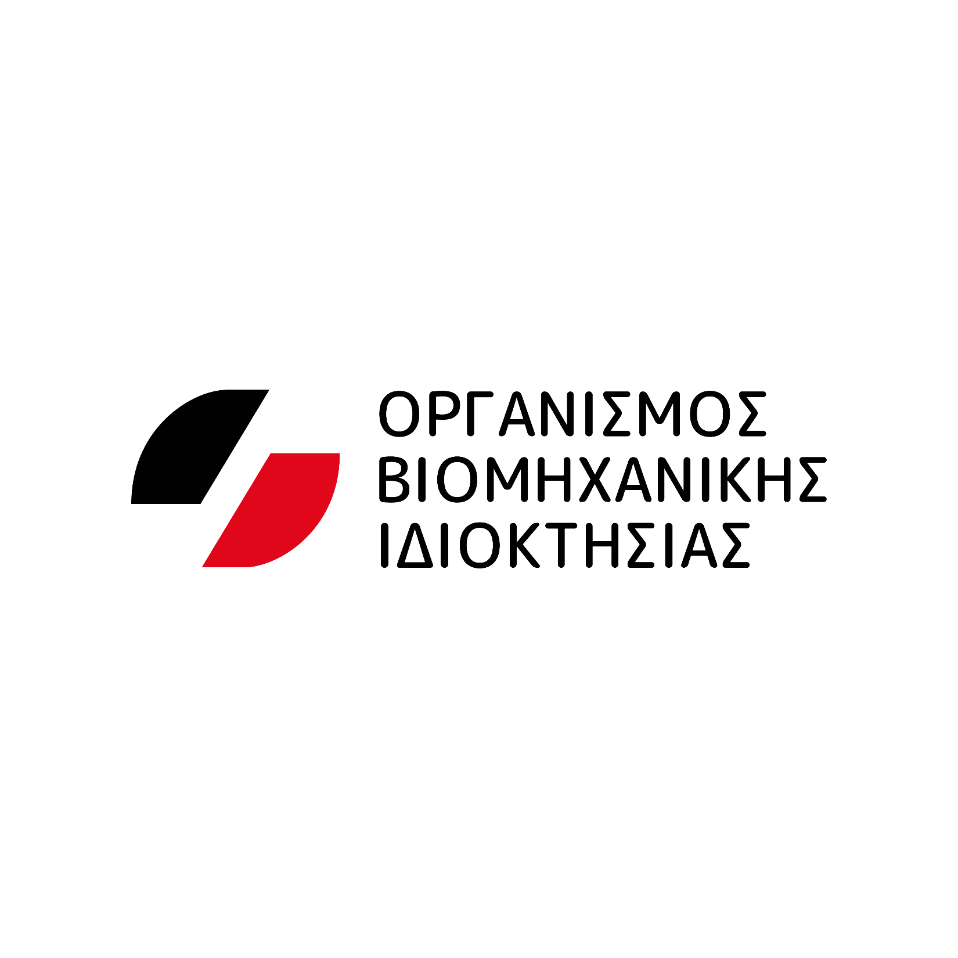 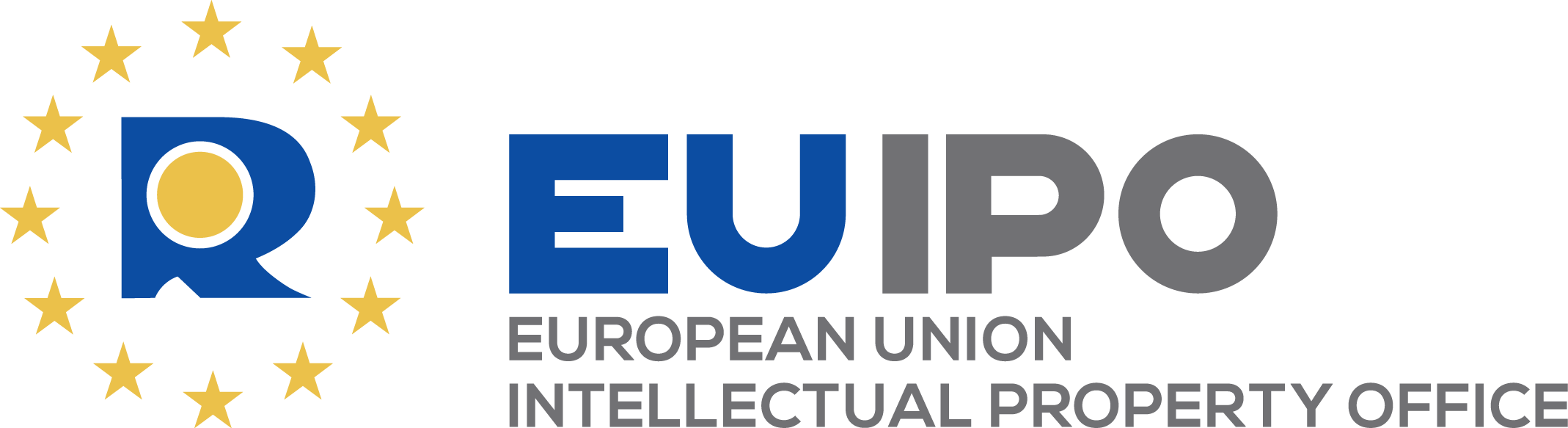 Ολική έκπτωση
Μερική έκπτωση
Απόρριψη αίτησης
ΠΙΘΑΝΑ ΑΠΟΤΕΛΕΣΜΑΤΑ
ΠΡΟΣΒΟΛΗ ΑΠΟΦΑΣΗΣ ΤΗΣ Δ.Ε.Σ.
ΑΛΛΑΓΗ με το ν. 4679/2020

Η Απόφαση προσβάλλεται με Ανακοπή του άρθρου 583 του ΚΠολΔ στα Πολιτικά πλέον και ΟΧΙ στα Διοικητικά Δικαστήρια
ΔΙΑΓΡΑΦΗ ΛΟΓΩ ΕΚΠΤΩΣΗΣ
ΤΕΛΕΣΙΔΙΚΗ ΑΠΟΦΑΣΗ
ΑΝΑΔΡΟΜΙΚΑ 
από την κατάθεση της αίτησης
(ή σε προγενέστερο χρόνο υπό προϋποθέσεις)
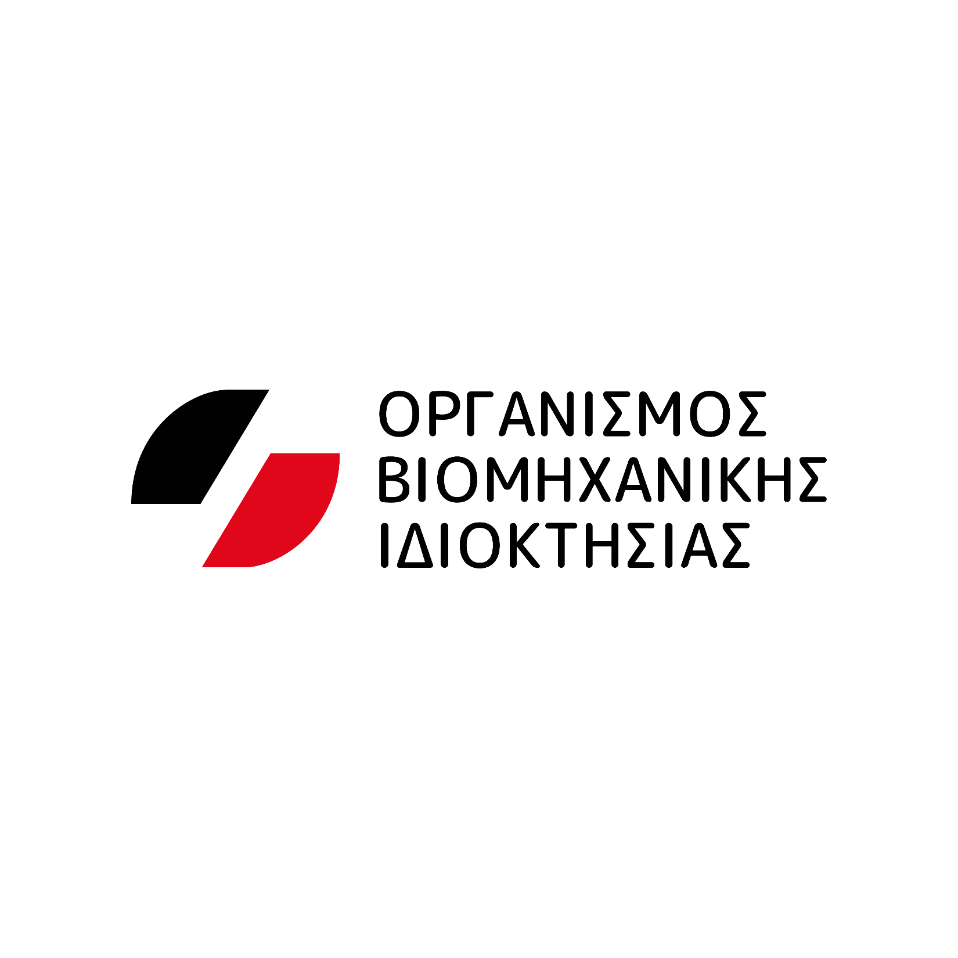 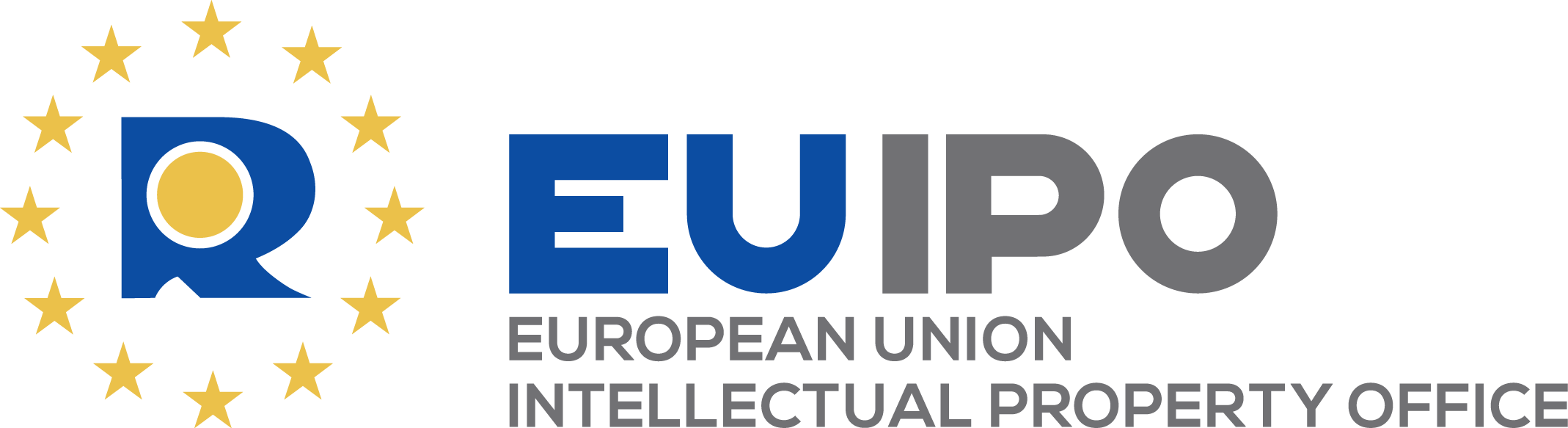 Πρόσκρουση με απόλυτους και σχετικούς λόγους απαραδέκτου κατάθεσης σήματος (άρθρο 4 και 5 ν. 4679/2020)
ΛΟΓΟΙ ΔΙΑΓΡΑΦΗΣ ΛΟΓΩ ΑΚΥΡΟΤΗΤΑΣ
ΕΝΕΡΓΗΤΙΚΗ ΝΟΜΙΜΟΠΟΙΗΣΗ
ΔΕΝ απαιτείται ΕΝΝΟΜΟ ΣΥΜΦΕΡΟΝ, 
όταν η αίτηση στηρίζεται σε απόλυτους λόγους απαραδέκτου.
Απαιτείται ΕΝΝΟΜΟ ΣΥΜΦΕΡΟΝ, 
όταν η αίτηση στηρίζεται σε σχετικό λόγο απαραδέκτου.
ΑΜΥΝΑ του ΚΑΘ’ ΟΥΑΙΤΗΜΑ ΑΠΟΔΕΙΞΗΣ ΧΡΗΣΗΣ
Καινοτομία του ν. 4679/2020
Βάρος απόδειξης φέρει ο αιτών τη διαγραφή
Απόδειξη ουσιαστικής χρήσης σήματος (5ετία)
Αν δεν αποδειχθεί, η αίτηση διαγραφής απορρίπτεται και δεν εξετάζεται κατ’ ουσίαν
ΠΙΘΑΝΑ ΑΠΟΤΕΛΕΣΜΑΤΑ
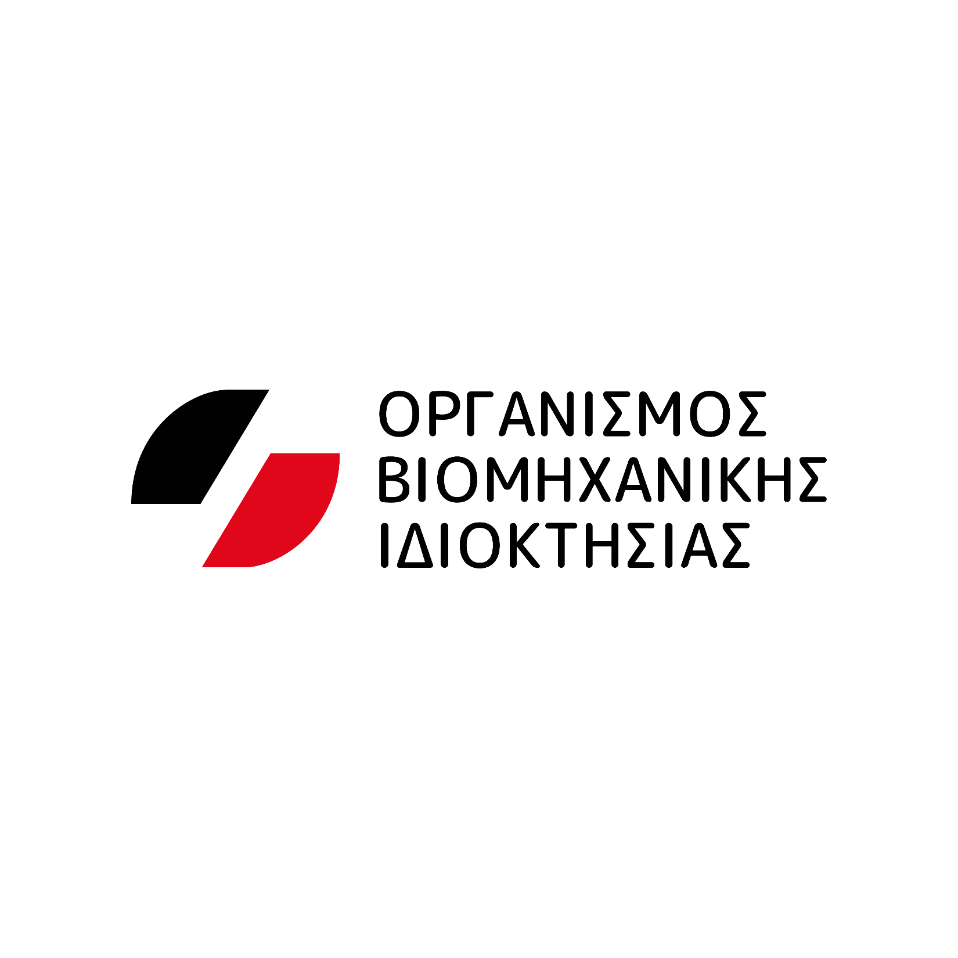 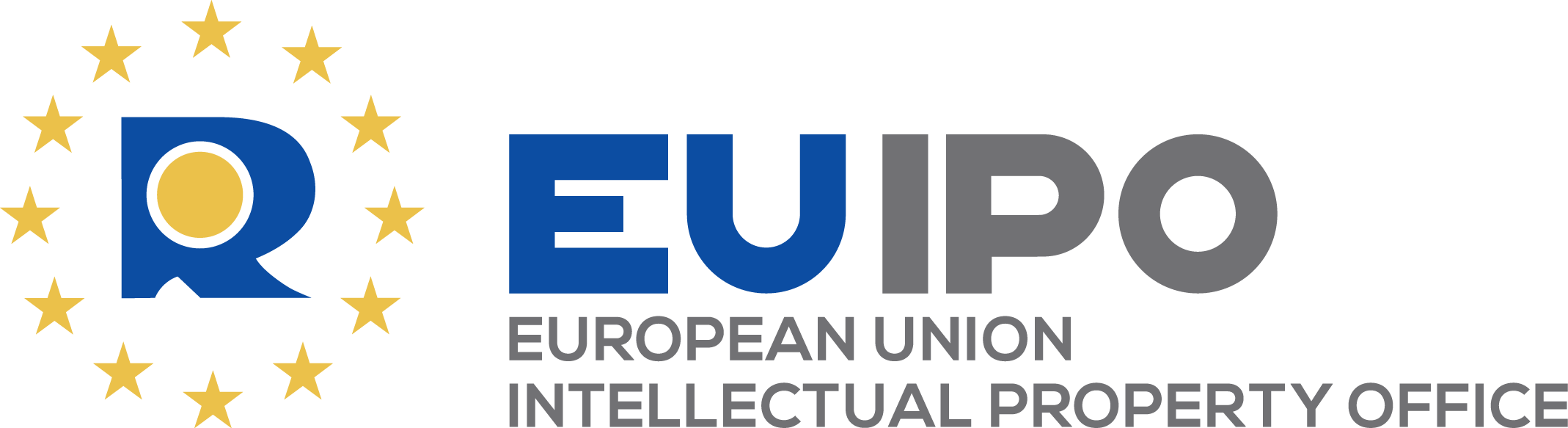 ΠΡΟΣΒΟΛΗ ΑΠΟΦΑΣΗΣ Δ.Ε.Σ.
Πλέον ενώπιον των Πολιτικών Δικαστηρίων 
Ανακοπή του αρ. 583 ΚΠολΔ
Δεν κοινοποιείται στο Ελληνικό Δημόσιο
Το Ελληνικό Δημόσιο δεν παρεμβαίνει στη δίκη
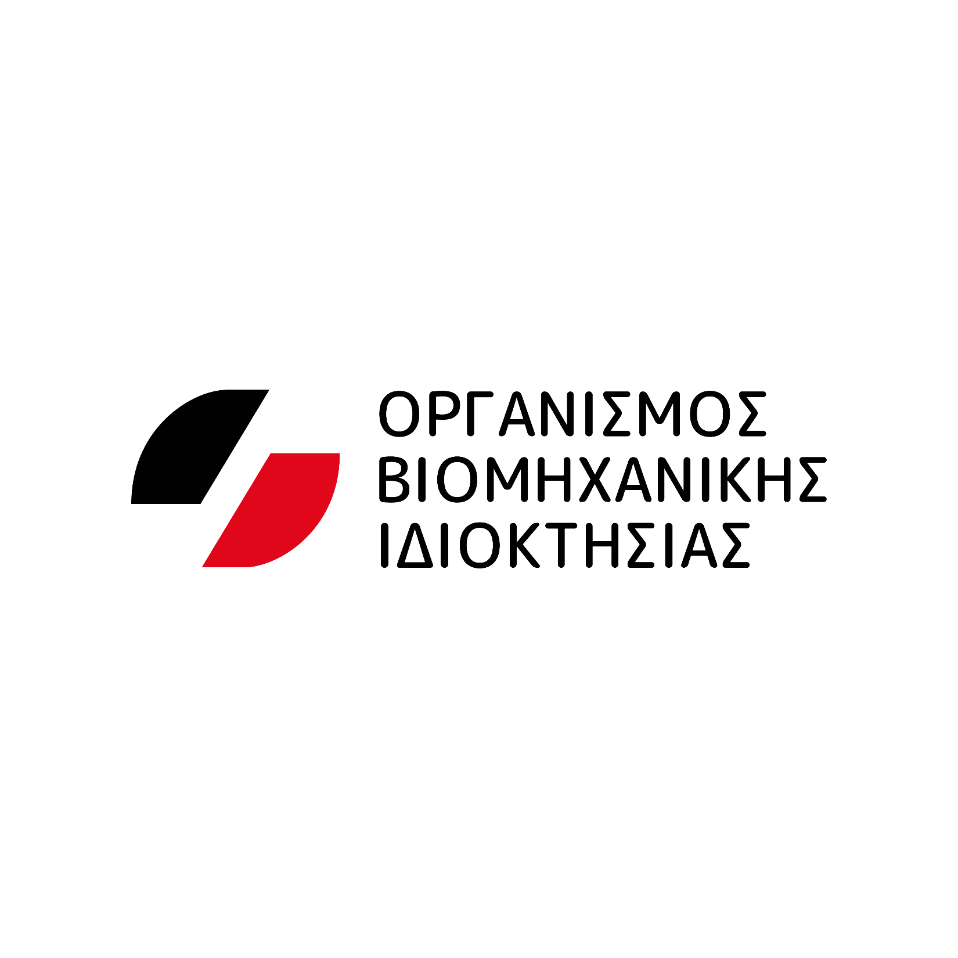 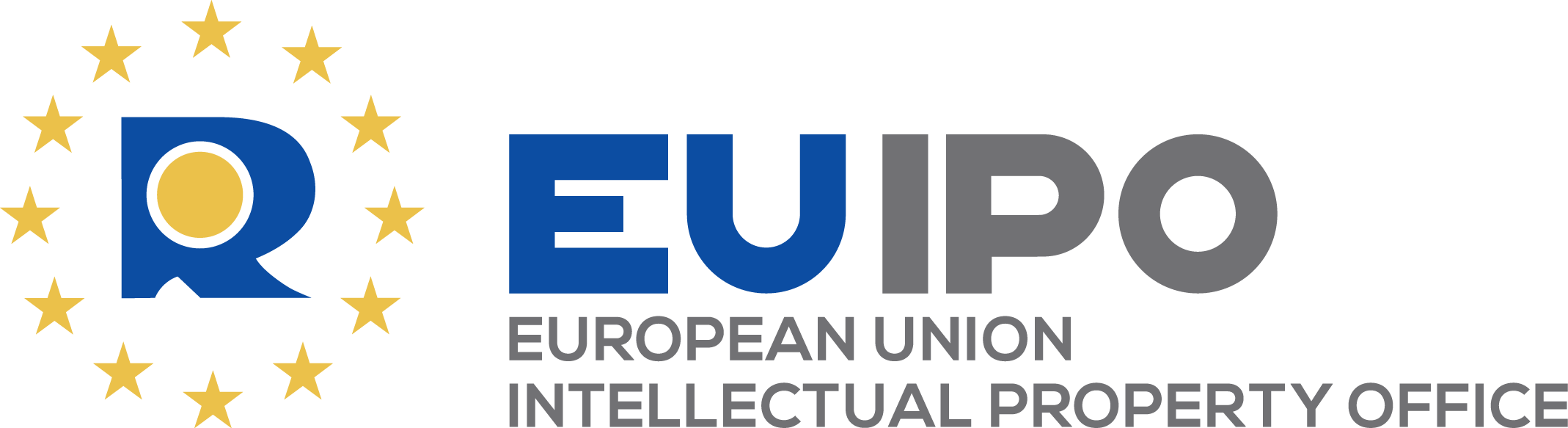 ΑΚΥΡΩΣΗ ΣΗΜΑΤΟΣ
Τελεσίδικη Απόφαση
Η Διαγραφή ισχύει από την κατάθεση  του σήματος
ΔΙΑΔΙΚΑΣΙΑ ΑΙΤΗΣΗΣ ΔΙΑΓΡΑΦΗΣ (έκπτωση και ακυρότητα)
ΤΕΛΗ - ΠΑΡΑΣΤΑΣΗ
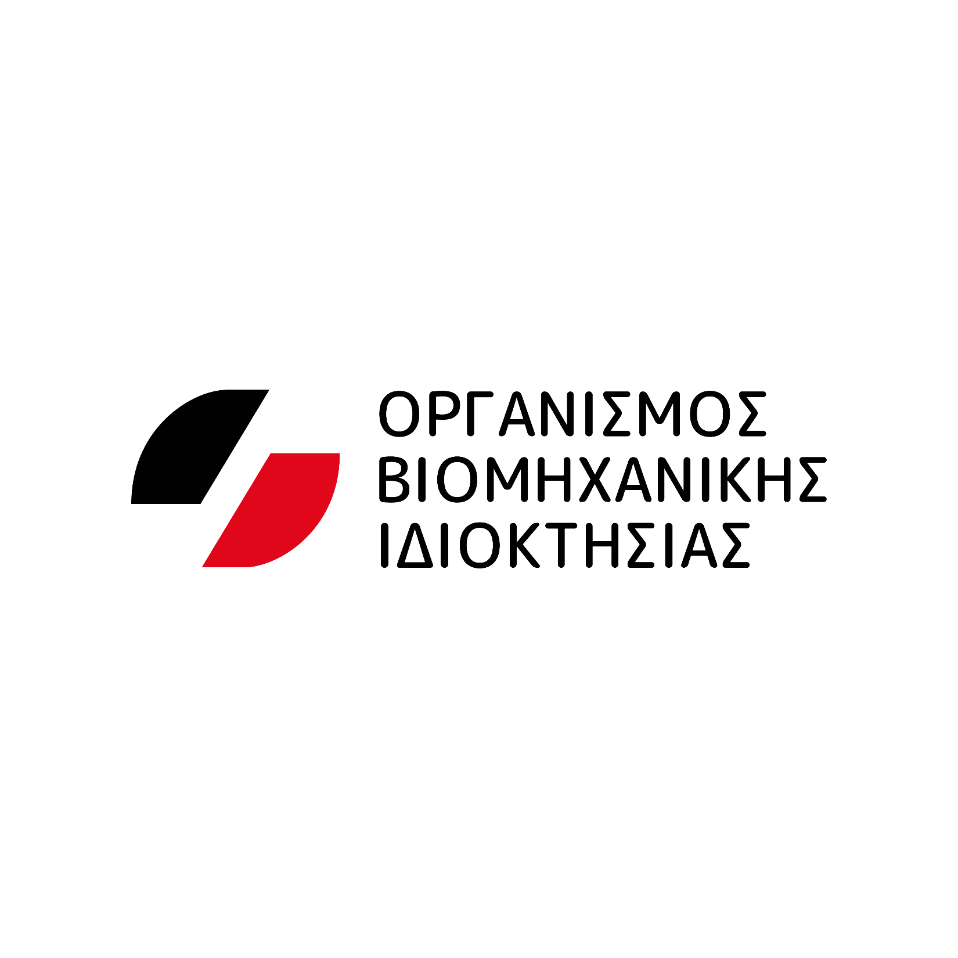 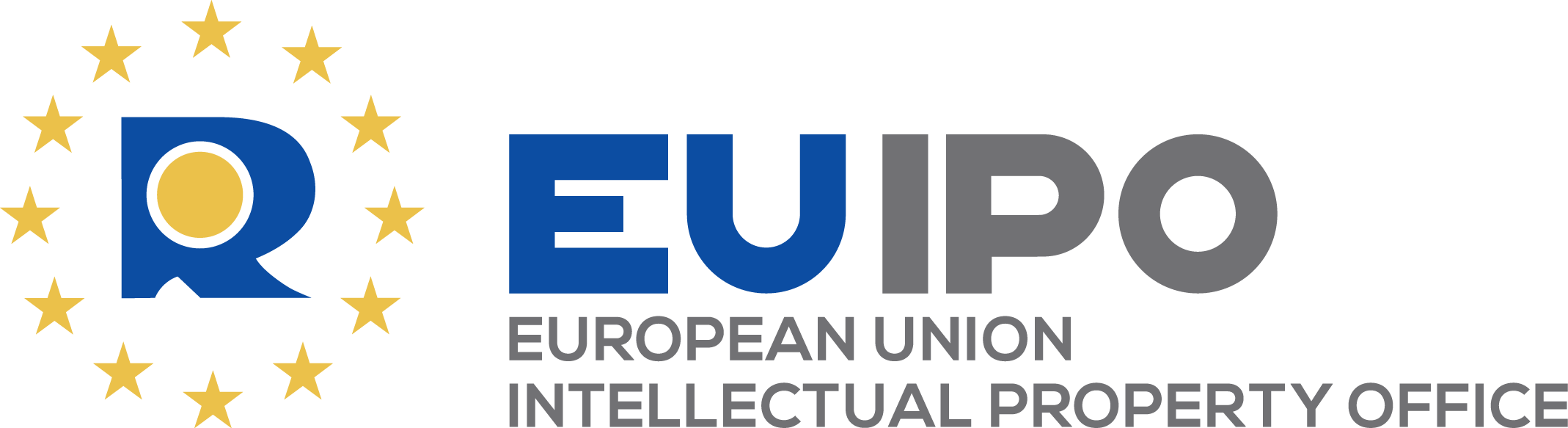 ΚΥΡΙΟΤΕΡΕΣ ΑΛΛΑΓΕΣ με το ΝΕΟ ΝΟΜΟ
ΕΝΣΤΑΣΗ ΑΠΟΔΕΙΞΗ ΧΡΗΣΗΣ ΣΕ ΟΛΕΣ ΤΙΣ ΔΙΑΔΙΚΑΣΙΕΣ
ΜΕΤΑΦΟΡΑ ΑΡΜΟΔΙΟΤΗΤΑΣ ΣΤΑ ΠΟΛΙΤΙΚΑ ΔΙΚΑΣΤΗΡΙΑ
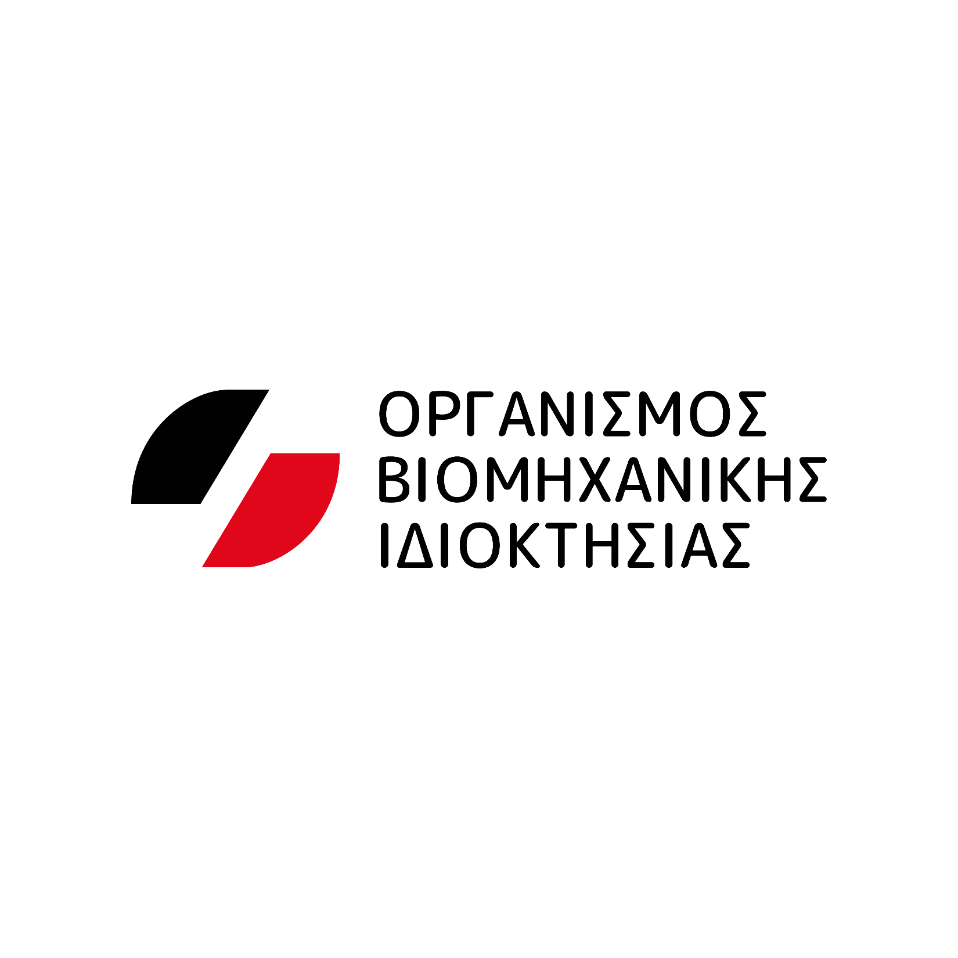 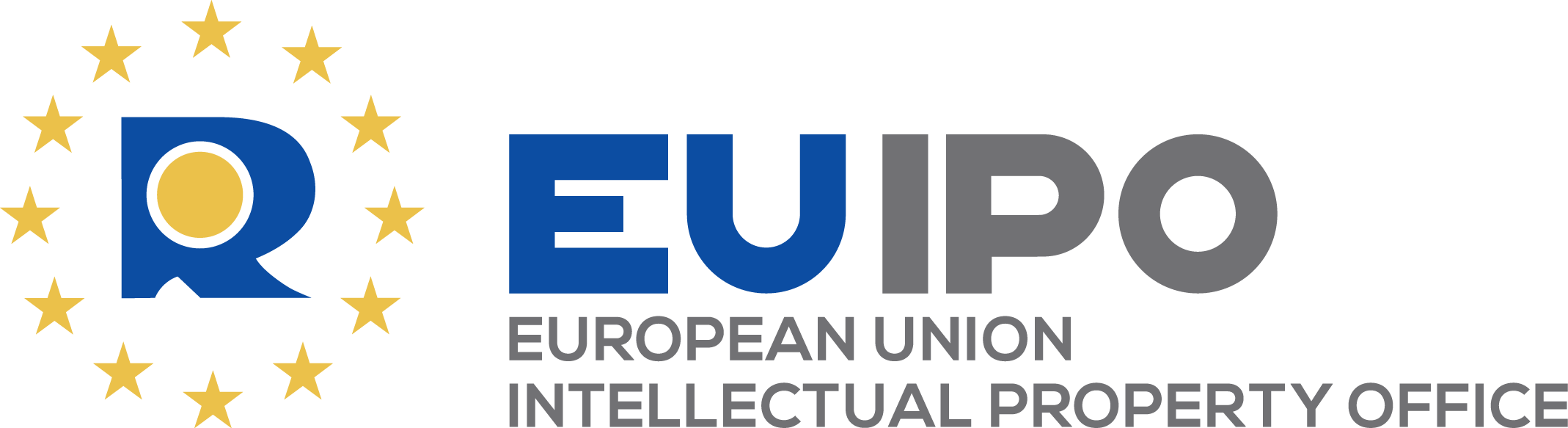 Σας ευχαριστούμε
Γ. Σταυρουλάκη 5
 151 25 Παράδεισος Αμαρουσίου
Τ: 211 109 7917
email: info@obi.gr
www.obi.gr